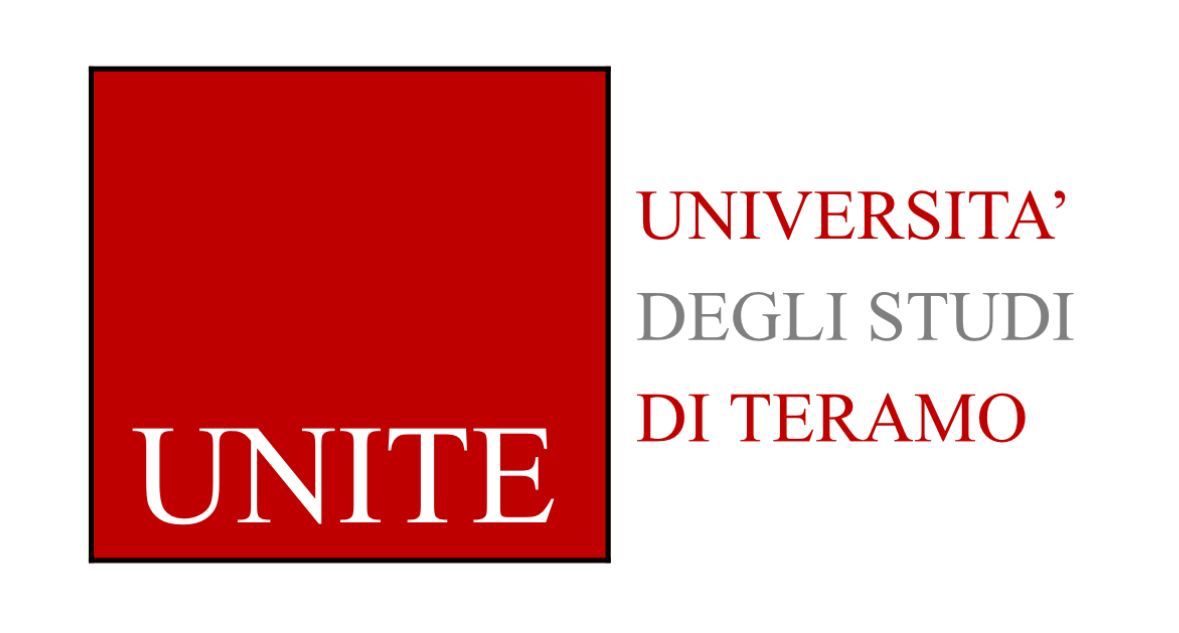 LEZIONE 6La confezione e altri elementi
LA CONFEZIONE

rappresenta oggi uno degli elementi fondativi dell'identità della marca poiché contribuisce in modo significativo allo sviluppo dell'immagine riassumendone i valori portanti in un unico supporto caratterizzato da un numero particolarmente elevato di codici.
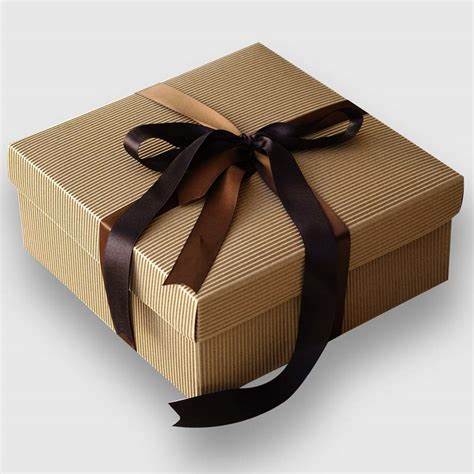 La confezione è l'elemento che consente l'esposizione del prodotto, funzione essenziale nelle forme di vendita a libero servizio, sia per l'azienda commerciale, che deve assortire lo scaffale, sia per il consumatore, che dallo scaffale attinge per i propri acquisti.
la confezione consente di categorizzare il prodotto, ossia di rendere evidente la categoria merceologica alla quale esso appartiene, o in cui la marca intende inserirlo, e l'esigenza principale che è volto a soddisfare, anche attraverso le componenti formali, grafiche e verbali.
Mediante la confezione, il consumatore legge la promessa della marca, individua gli elementi distintivi di quest'ultima e interpreta la filosofia dell'azienda a cui essa fa capo. 

Al packaging, dunque, compete di rappresentare il posizionamento perseguito dalla marca, il livello qualitativo ricercato, l'identità della proposta.
La capacità comunicativa del packaging si esprime a due livelli: verbale e simbolico.
Al primo concorrono essenzialmente le informazioni riportate sulla confezione (stampa o etichetta) allo scopo di illustrare il prodotto e di fornire istruzioni e suggerimenti per l'uso. 

Al secondo livello contribuiscono le capacità metacomunicative riconducibili a un più ampio universo culturale ed emotivo del consumatore-individuo.
Per stare al tema delle informazioni, la sensibilità del consumatore è indubbiamente aumentata nel corso del tempo, inducendo le imprese a prestare maggiore attenzione a questa componente del packaging, anche in contesti diversi da quelli in cui il contenuto informativo è regolato dalle norme (come avviene per le caratteristiche nutrizionali degli alimenti).
Le informazioni sono di solito fornite tramite l'etichetta, la quale può costituire parte integrante della confezione (nel senso che la stampa dei componenti testuali e grafici avviene direttamente sul materiale del packaging) oppure può essere applicata sul contenitore.
l'etichetta comprende:

• il copy, ossia la parte testuale, costituita da contenuti obbligatori e da informazioni discrezionali, ossia scelte dalla marca con l'obiettivo di informare i consumatori sugli attributi del prodotto, sui benefici e sui possibili utilizzi. Il testo può essere corredato da disegni, foto, figure, al fine di migliorare i contenuti informativi, ma anche per rendere più accattivante l'aspetto della confezione;
il layout, vale a dire la composizione degli elementi testuali e illustrativi e il modo in cui sono distribuiti sullo spazio della confezione. La progettazione del pack richiede un'attenta riflessione in merito alla dimensione e alla posizione di ogni componente testuale e illustrativa, al fine di massimizzare l'efficacia comunicativa della confezione con riguardo sia all'attrattività sia alla leggibilità.
Un'etichetta accattivante ma difficilmente leggibile può avere effetti negativi sulla percezione del consumatore, così come inefficace può risultare un'informazione chiara ma non in grado di catturare l'attenzione.
La confezione deve presentare due livelli di coerenza:

interna, ossia fra gli aspetti e le caratteristiche che la compongono, ed
 esterna, vale a dire tra il pack nel suo complesso e le altre leve del marketing mix. 

Inoltre, nel caso di prodotto appartenente a una linea, è necessario garantire l'immediata riconoscibilità della promessa complessiva della linea, pur mantenendo l'identità dello specifico prodotto. 

Attraverso il packaging, è possibile veicolare un'immagine complessiva di marca unitaria e coerente.
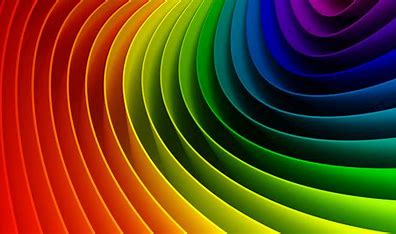 GLI ALTRI ELEMENTI
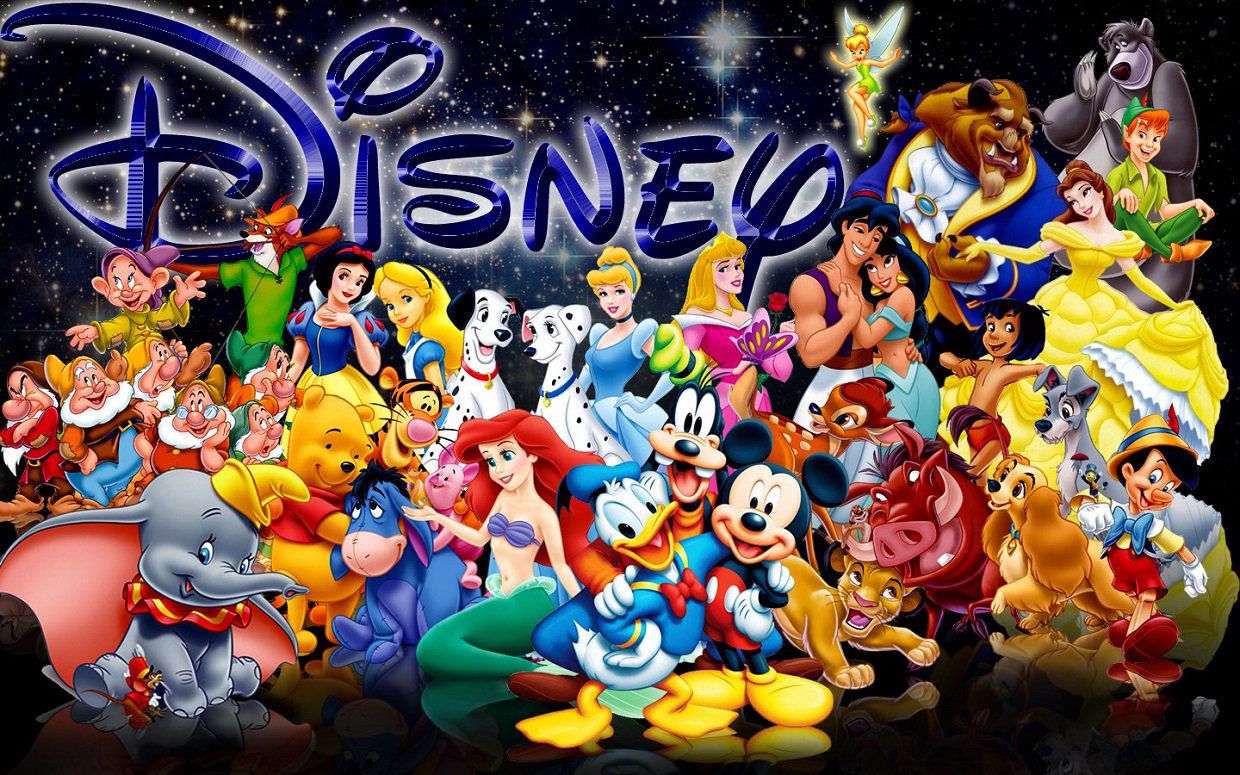 Personaggi

Con il termine «personaggi» s'intende definire un particolare simbolo della marca, che può assumere forma diversa: alcuni sono figure immaginarie, mentre altri sono figure del tutto umane.
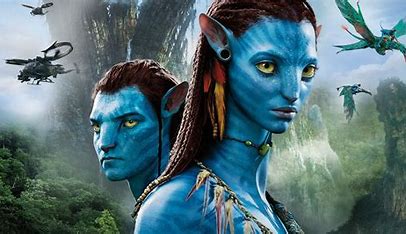 Gli avatar

Al passo con i progressi della tecnologia informatica e con la crescente rilevanza delle user experience da parte dei consumatori nelle attività online, fra i segni di riconoscimento che le marche hanno iniziato a utilizzare in tempi recenti si pongono anche gli avatar, impiegati allo scopo di umanizzare il brand e coinvolgere sempre più i consumatori.
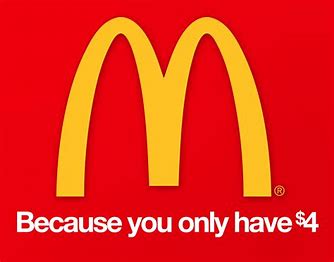 Gli slogan

Lo slogan è costituito da una speciale combinazione di parole in grado di riassumere l'essenza della marca e atta a trasformarsi in messaggio pubblicitario a tutti gli effetti.
I jingle

Fra i segni tutelabili quale marchio, annovera anche i suoni e dunque anche i jingle. Al di là, comunque, del fatto che essi siano registrabili o meno come marchi, con questo termine, entrato da tempo anche nel linguaggio comune, si designano i motivi musicali che accompagnano la marca, di solito nell'ambito delle comunicazioni pubblicitarie trasmesse dai
mezzi di comunicazione di massa.
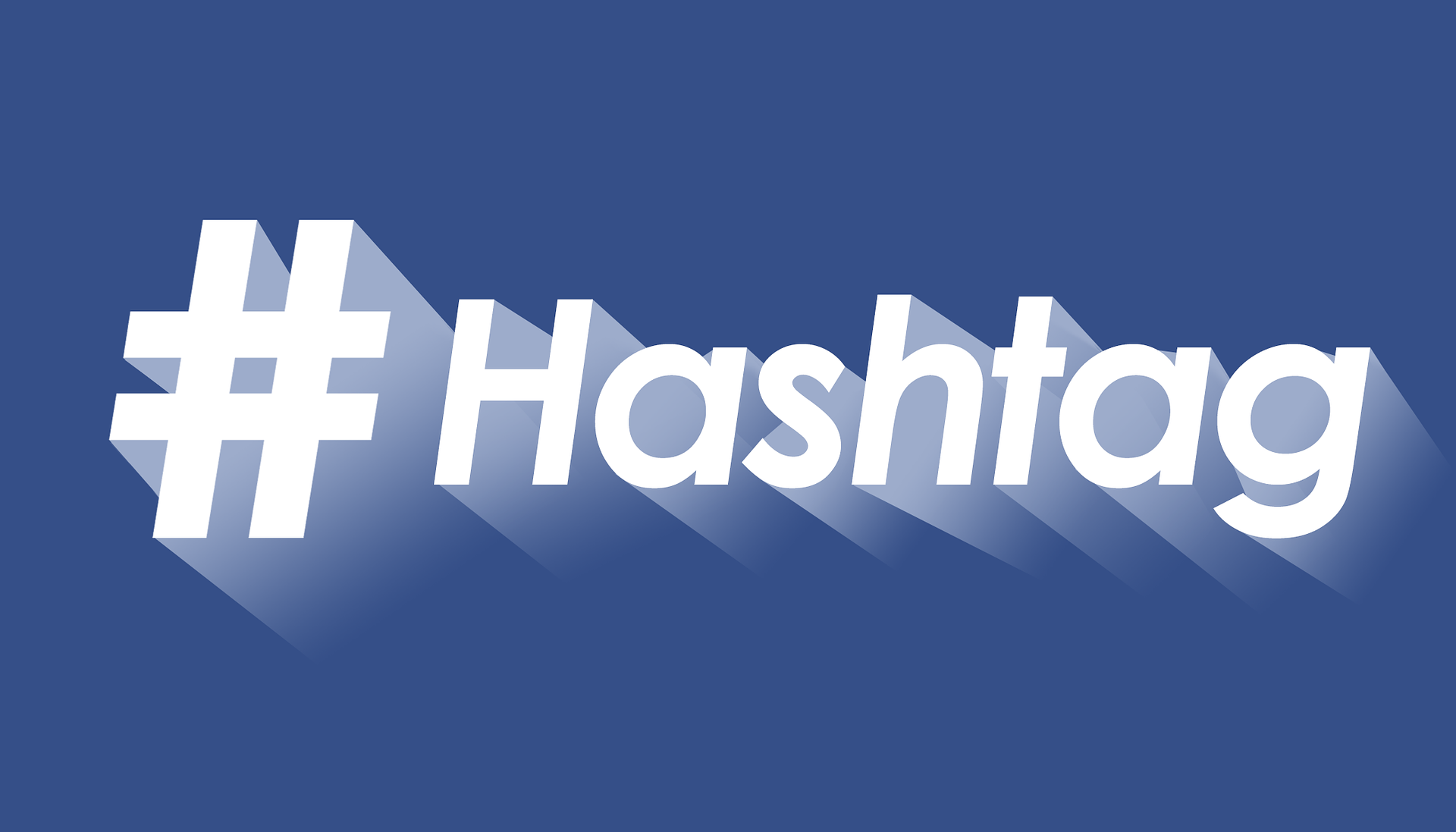 Gli hashtag

Con la diffusione sempre più pervasiva dei social media, è andato affermandosi il cosiddetto «content marketing», il quale consiste essenzialmente nella creazione di contenuti interessanti, avvincenti e utili per un definito segmento di domanda, con l'intento di far nascere conversazioni riguardanti tali contenuti. Questo approccio di marketing è anche considerato una forma di «brand journalism», in grado di instaurare connessioni più profonde fra marca e clienti.
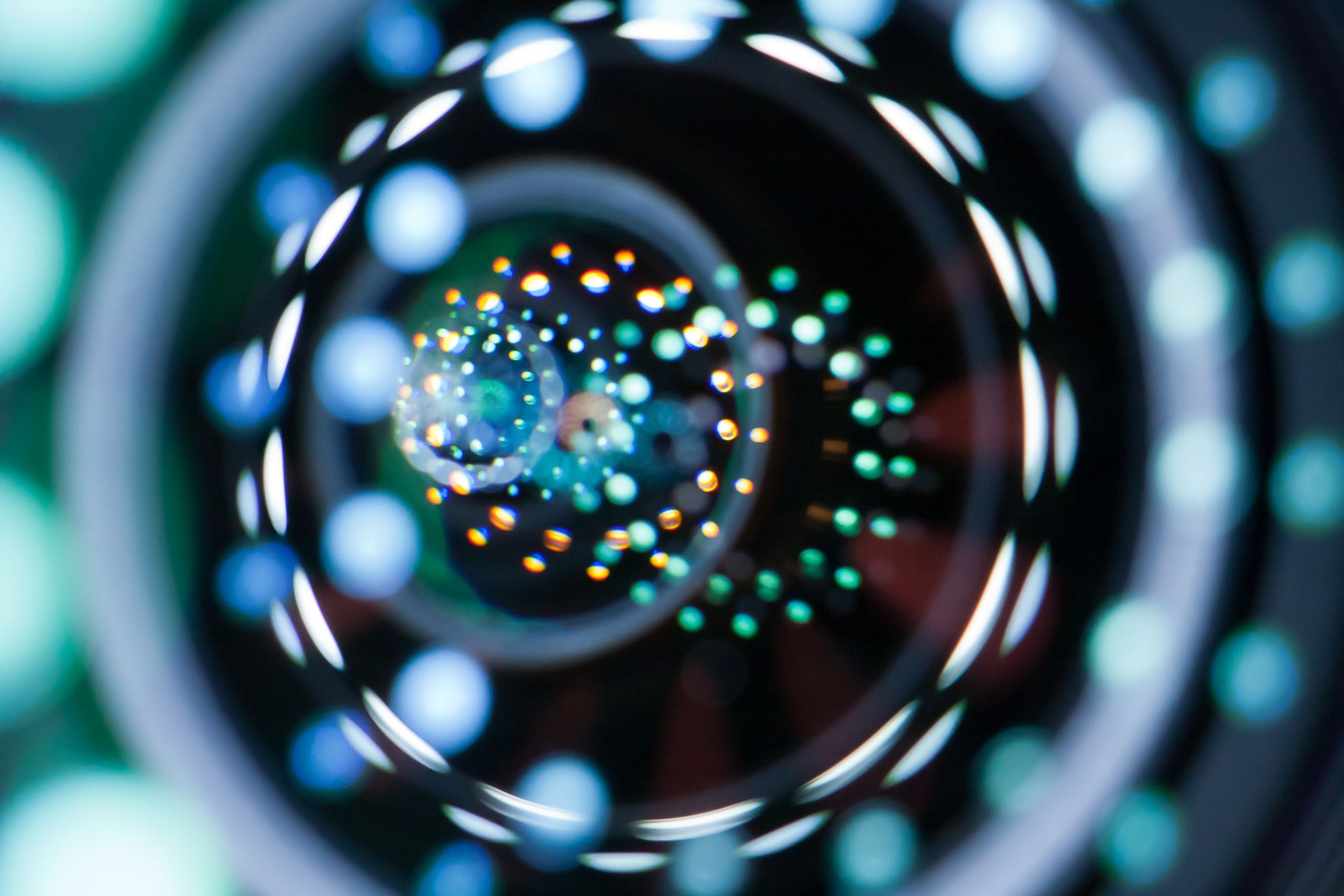 L’IDENTITA’ DINAMICA
I segni di riconoscimento della marca, in particolare il logo, evolvono, ma che normalmente si tratta di un'evoluzione diluita nel tempo e che si realizza mediante ritocchi progressivi. Nel contesto odierno, tuttavia, la progettazione grafica e tipografica dell'identità visiva ha visto accrescere il ricorso a computer, software e algoritmi con utilizzi che sfruttano le possibilità offerte dall'uso di codici sorgenti liberi da diritti.